Нестандартное физкультурное оборудованиеЦель: внести в воспитательно-образовательный процесс по физическому воспитанию элемент новизны, с помощью яркого нестандартного оборудования вызывать у детей интерес к занятиям физкультурой.
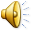 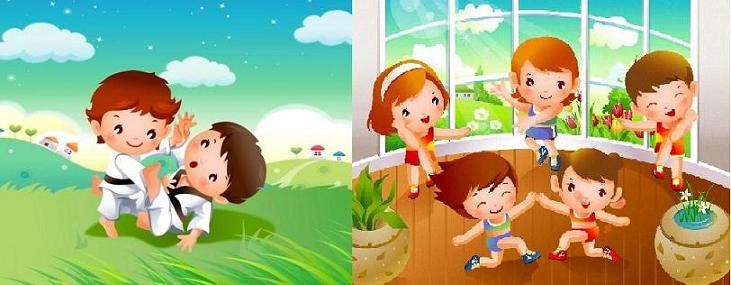 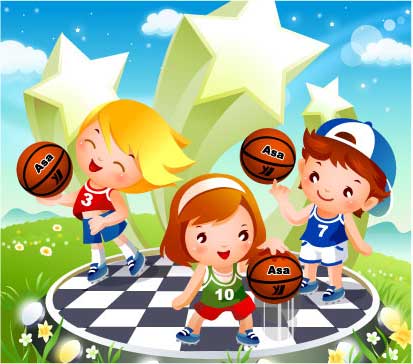 «Здоровье и счастье наших детей во многом зависит от постановки физической культуры в детском саду и семье…»         
                                        Н.М. Амосов
Важным направлением в формировании у детей основ здорового образа жизни является правильно организованная предметно-пространственная среда, прежде всего это двигательная предметно- пространственная среда. Она должна носить развивающий характер, быть разнообразной, динамичной, трансформируемой, полифункциональной.
Для этого в нашем детском саду мы используем физкультурное нестандартное оборудование, изготовленное своими руками, ведь новое спортивное оборудование - это всегда дополнительный стимул активации физкультурно-оздоровительной работы.
ГРУППА «ЦВЕТИК-СЕМИЦВЕТИК»
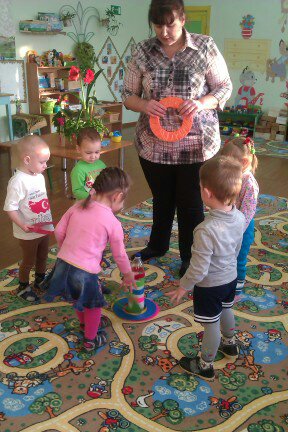 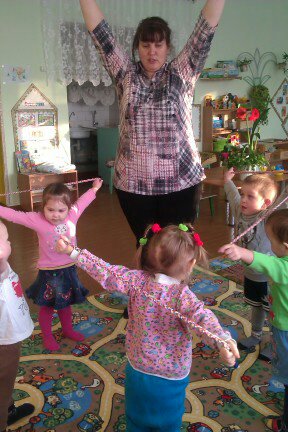 «Чашечка с чаем»
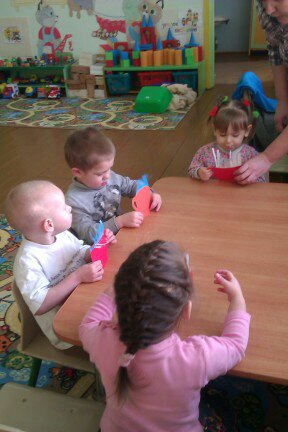 «КОЛЬЦЕБРОС»
«Косички»
ГРУППА «НЕПОСЕДЫ»
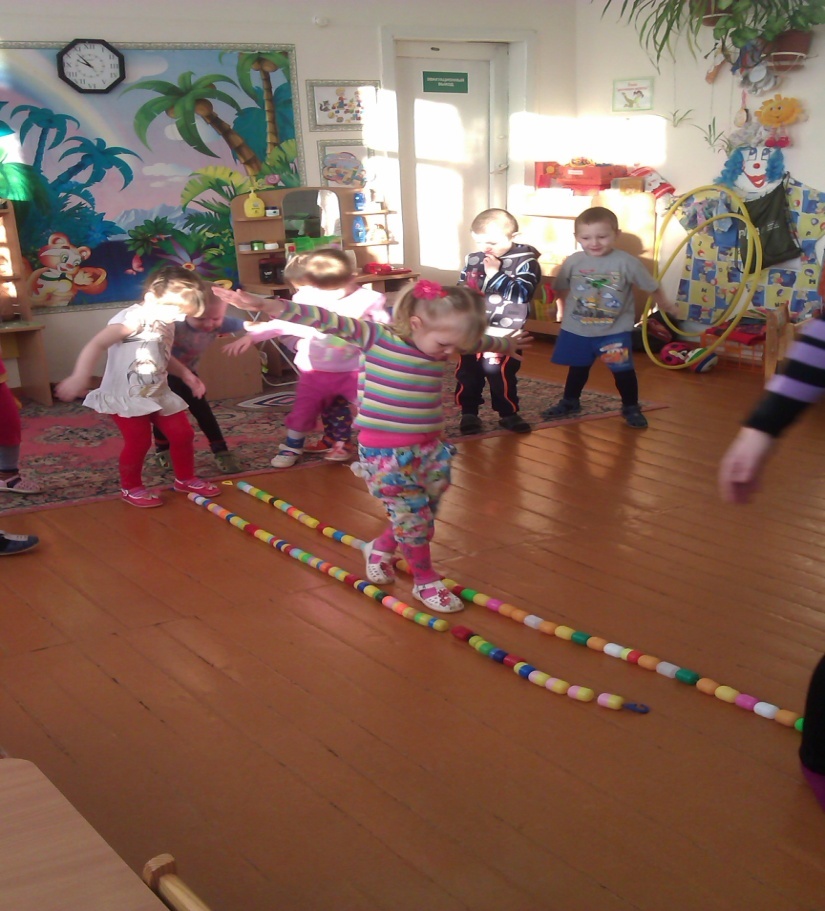 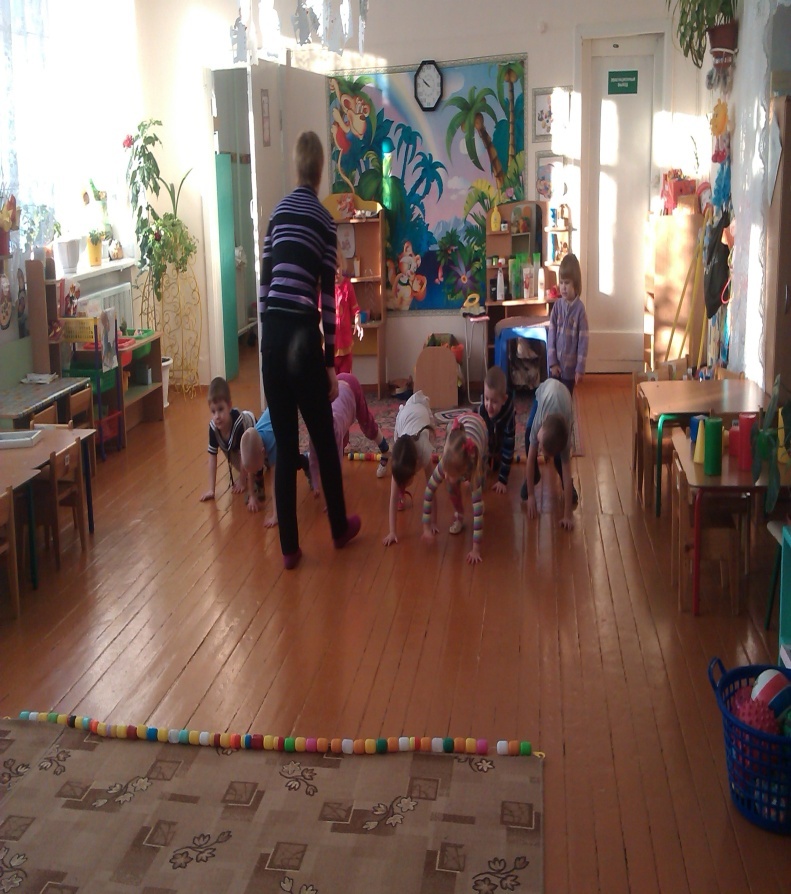 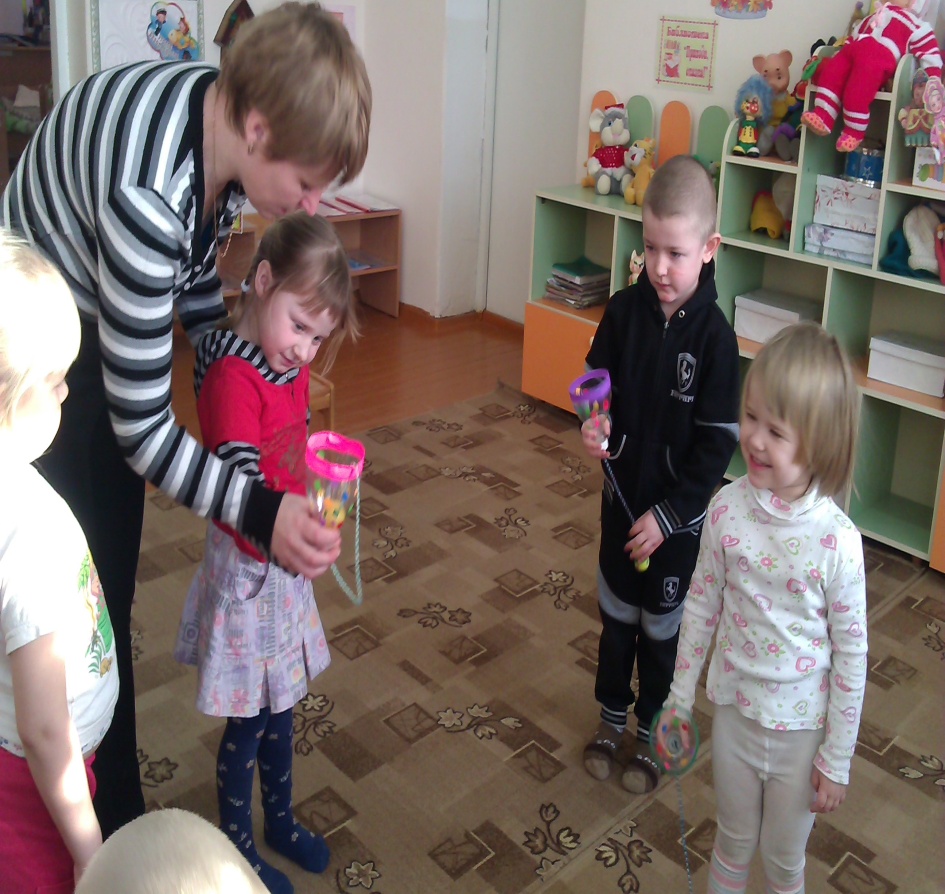 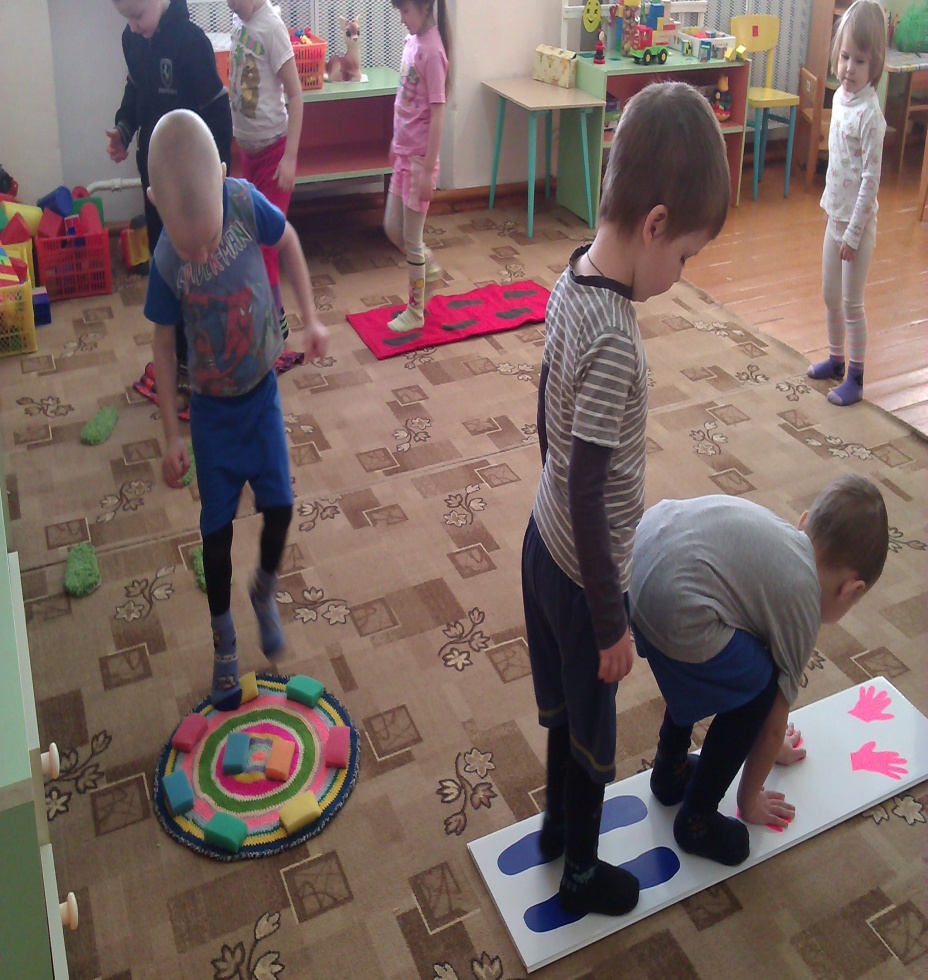 «Бильбоке» Изготовлено из пластиковых бутылок, лески, капсул «киндер-сюрприза», для украшения: цветная клейкая бумага.
Предназначено для попадания в цель. Развивает глазомер, внимание, быстроту реакции, ловкость рук.
«Дорожки здоровья»
ГРУППА «ПЧЕЛКИ»
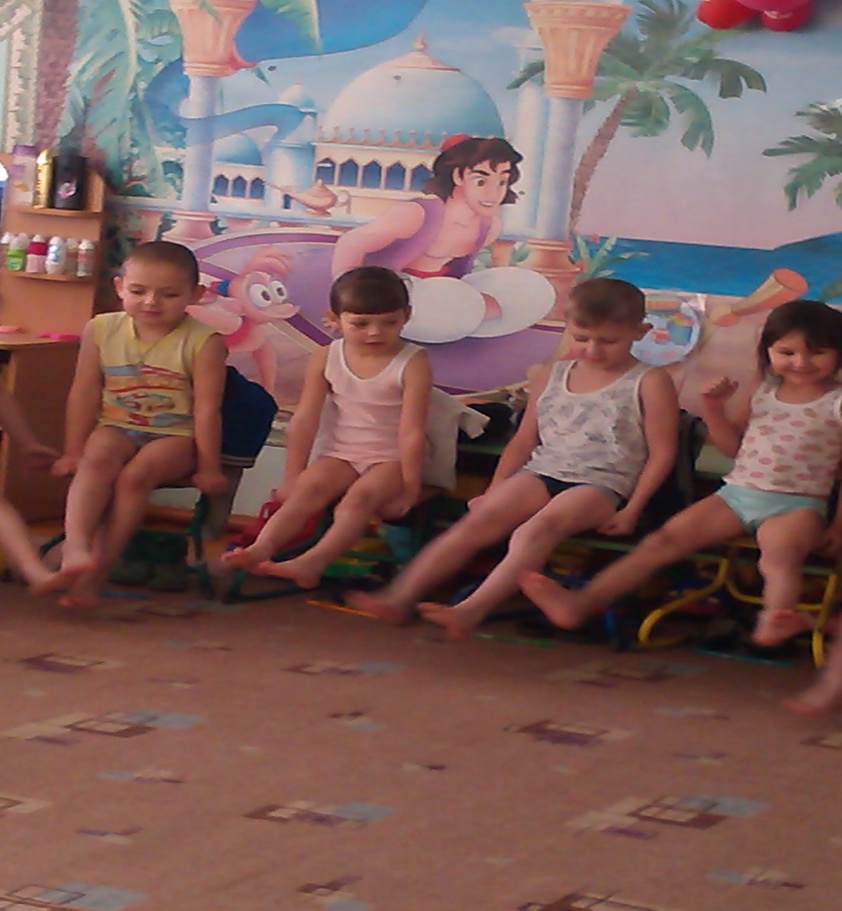 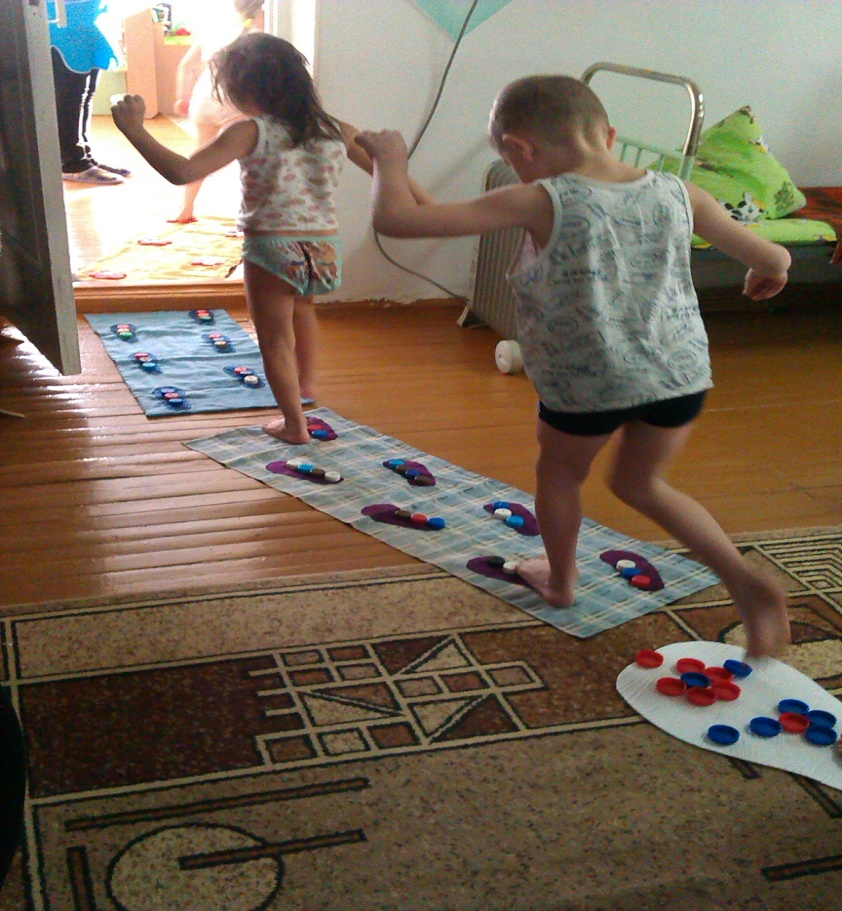 ГРУППА «СОЛНЕЧНЫЕ ЗАЙЧИКИ»
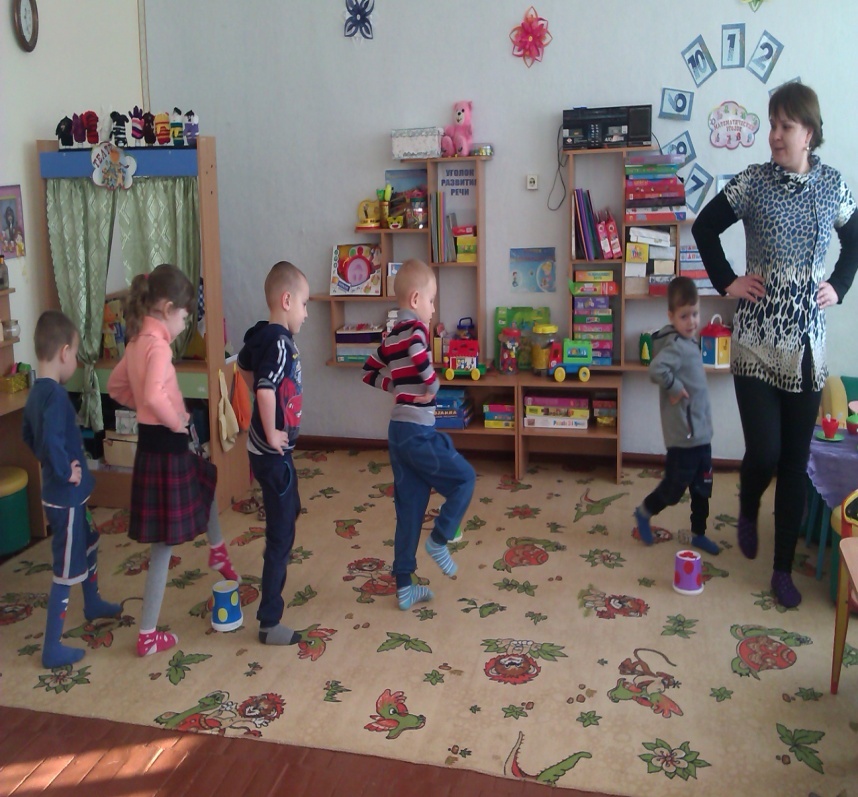 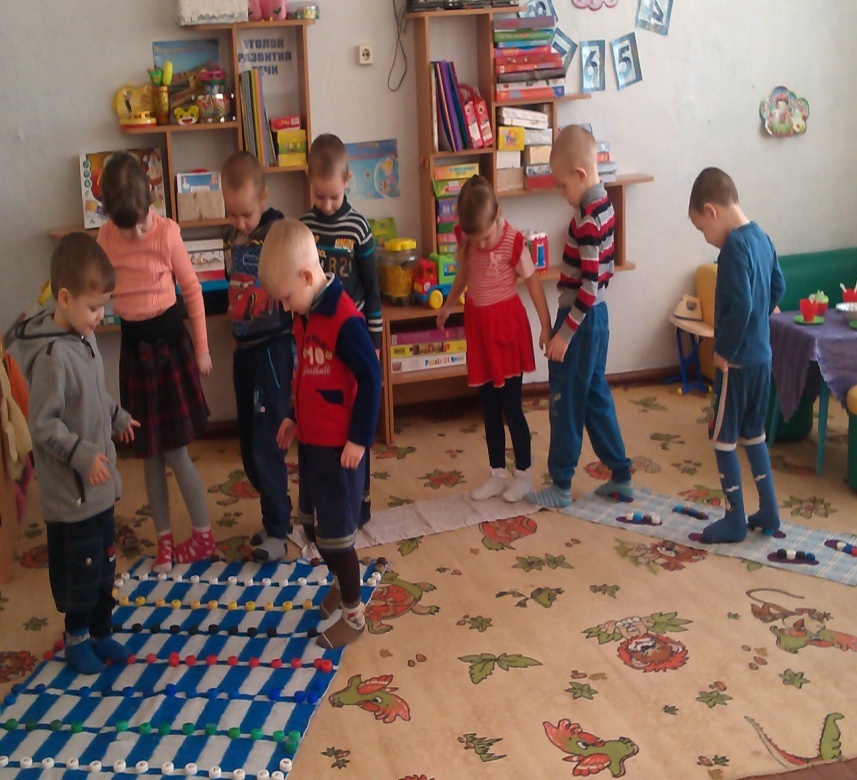 «Дорожки здоровья»
«Грибочки»
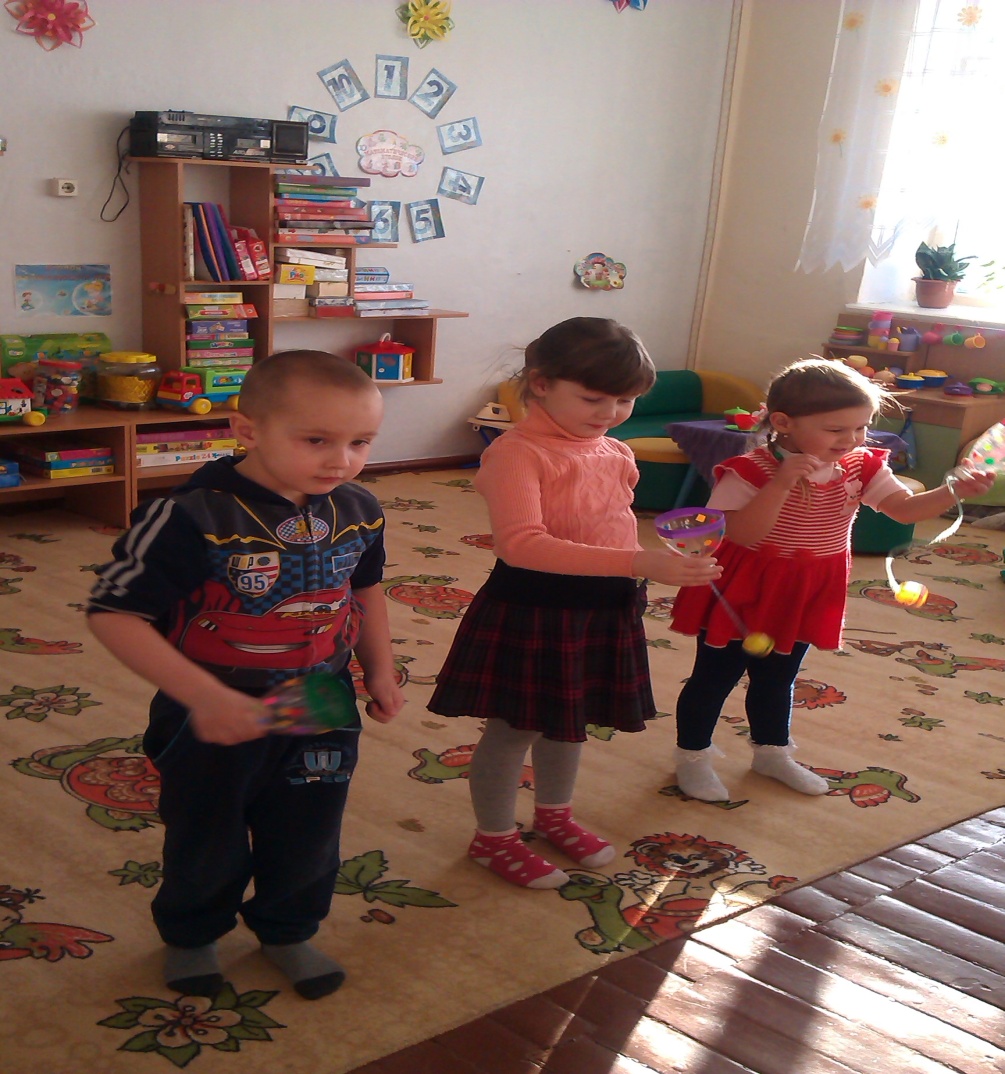 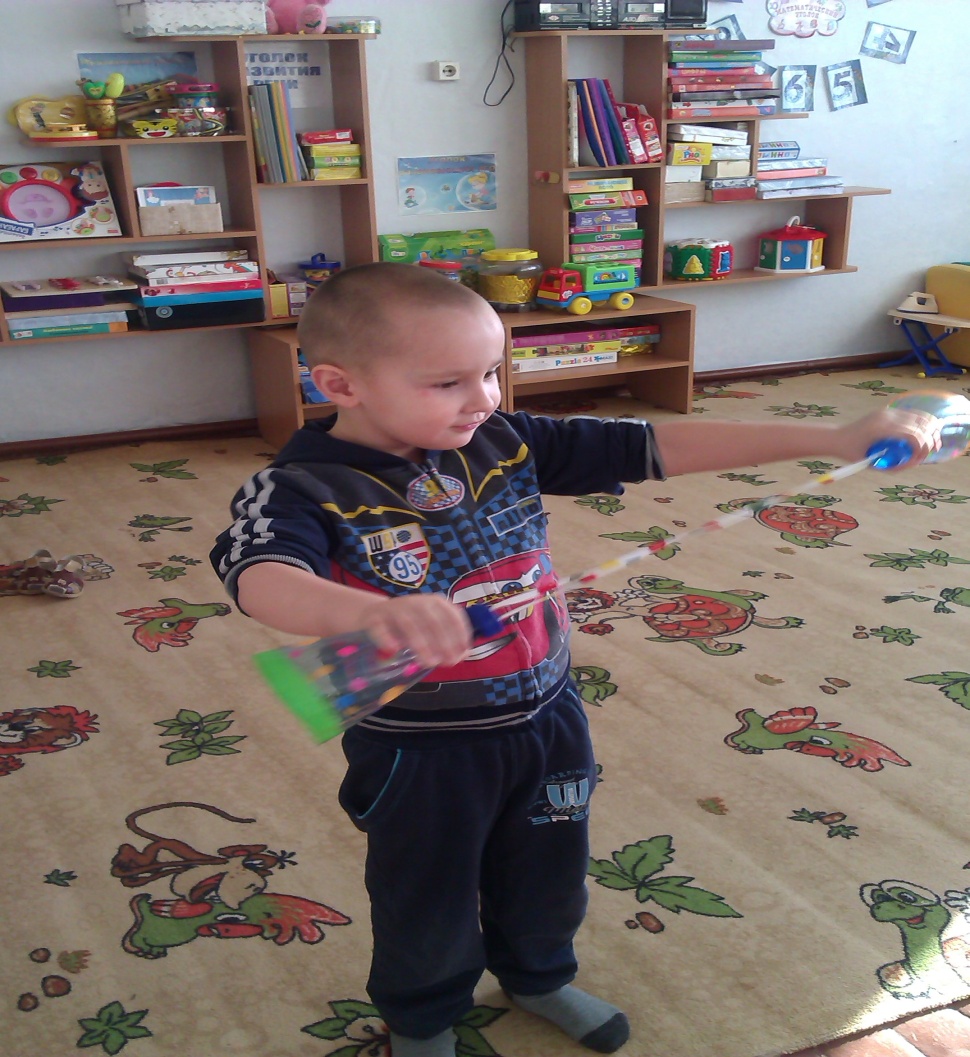 «Бильбоке»
«Эспандер»
СПАСИБО ЗА ВНИМАНИЕ !